Modeling SequentialCircuits in Verilog
COE 202
Digital Logic Design
Dr. Muhamed Mudawar
King Fahd University of Petroleum and Minerals
Presentation Outline
Blocking versus Non-Blocking Assignments
Modeling Latches and Flip-Flops
Modeling Sequential Circuit Diagrams
Modeling Mealy and Moore State Diagrams
Writing Test Benches for Sequential Circuits
Modeling Registers and Counters
Procedural Assignment
Procedural assignment is used inside a procedural block only
Two types of procedural assignments:
Blocking assignment:
variable = expression;	// = operator
Variable is updated before executing next statement
Similar to an assignment statement in programming languages
Non-Blocking assignment:
variable <= expression;	// <= operator
Variable is updated at the end of the procedural block
Does not block the execution of next statements
Blocking versus Non-Blocking Assignment
Guideline: Use Non-Blocking Assignment for Sequential Logic
q2
q2
q1
q1
out
out
in
in
D
D
D
D
Q
Q
Q
Q
clk
clk
module nonblocking
(input in, clk, output reg out);
  reg q1, q2;
  always @ (posedge clk) begin
    q2  <= in;
    q1  <= q2;
    out <= q1;
  end
endmodule
module blocking
(input in, clk, output reg out);
  reg q1, q2;
  always @ (posedge clk) begin
    q2  = in;
    q1  = q2;  // q1 = in
    out = q1;  // out = in
  end
endmodule
Read: in, q2, q1
Parallel Assignment at the end
Blocking versus Non-Blocking Assignment
Guideline: Use Blocking Assignment for Combinational Logic
a
x
a
x
b
b
Old x is
Latched
y
c
Old x
y
c
module blocking
(input a,b,c, output reg x,y);
  always @ (a, b, c) begin
    x = a & b;  // update x
    y = x | c;  // y = a&b | c;
  end
endmodule
module nonblocking
(input a,b,c, output reg x,y);
  always @ (a, b, c) begin
    x  <= a & b;
    y  <= x | c;
  end
endmodule
Evaluate all  expressions
Parallel Assignment at the end
Verilog Coding Guidelines
When modeling combinational logic, use blocking assignments
When modeling sequential logic, use non-blocking assignments
When modeling both sequential and combinational logic within the same always block, use non-blocking assignments
Do NOT mix blocking with non-blocking assignments in the same always block
Do NOT make assignments to the same variable from more than one always block
Recall: Sensitivity List of always block
Syntax:
always @(sensitivity list) begin
  procedural statements
end
Sensitivity list is a list of signals: @(signal1, signal2, …)
The sensitivity list triggers the execution of the always block
When there is a change of value in any listed signal
Otherwise, the always block does nothing until another change occurs on a signal in the sensitivity list
Guidelines for Sensitivity List
For combinational logic, the sensitivity list must include ALL the signals that are read inside the always block
Combinational logic can also use: @(*) or @*
For sequential logic, the sensitivity list may not include all the signals that are read inside the always block
For edge-triggered sequential logic use:
always @(posedge signal1, negedge signal2, …)
The positive edge or negative edge of each signal can be specified in the sensitivity list
Modeling a D Latch with Enable
// Modeling a D Latch with Enable and output Q
// Output Q must be of type reg
// Notice that the if statement does NOT have else
// If Enable is 0, then value of Q does not change
// The D_latch stores the old value of Q

module D_latch (input D, Enable, output reg Q);
  always @(D, Enable)
    if (Enable) Q <= D;  // Non-blocking assignment
endmodule
Modeling a D-type Flip-Flop
// Modeling a D Flip-Flop with outputs Q and Qbar
module D_FF (input D, Clk, output reg Q, Qbar);
  // Q and Qbar change at the positive edge of Clk
  // Notice that always is NOT sensitive to D
  always @(posedge Clk)
  begin
    Q <= D;	// Non-blocking assignment
    Qbar <= ~D; 	// Non-blocking assignment
  end
endmodule
Negative-Edge Triggered D-type Flip-Flop
// Modeling a Negative-Edge Triggered D Flip-Flop
// The only difference is the negative edge of Clk
module D_FF2 (input D, Clk, output reg Q, Qbar);
  // Q and Qbar change at the negative edge of Clk
  always @(negedge Clk)
  begin
    Q <= D;	// Non-blocking assignment
    Qbar <= ~D; 	// Non-blocking assignment
  end
endmodule
D-type Flip-Flop with Synchronous Reset
// Modeling a D Flip-Flop with Synchronous Reset input
module D_FF3 (input D, Clk, Reset, output reg Q, Qbar);
  // always block is NOT sensitive to Reset or D
  // Updates happen only at positive edge of Clk
  // Reset is Synchronized with Clk
  always @(posedge Clk)
    if (Reset)
      {Q, Qbar} <= 2'b01;
    else
      {Q, Qbar} <= {D, ~D};	
endmodule
D-type Flip-Flop with Asynchronous Reset
// Modeling a D Flip-Flop with Asynchronous Reset input
module D_FF (input D, Clk, Reset, output reg Q, Qbar);
  // Q and Qbar change at the positive edge of Clk
  // Or, at the positive edge of Reset
  // Reset is NOT synchronized with Clk
  always @(posedge Clk, posedge Reset)
    if (Reset)
      {Q, Qbar} <= 2'b01;
    else
      {Q, Qbar} <= {D, ~D};	
endmodule
Structural Modeling of Sequential Circuits
// Mixed Structural and Dataflow
module Seq_Circuit_Structure
 (input x, Clock, output y);
 wire DA, DB, A, Ab, B, Bb;
 // Instantiate two D Flip-Flops
 D_FF FFA(DA, Clock, A, Ab);
 D_FF FFB(DB, Clock, B, Bb);
 // Modeling logic
 assign DA = (A & x) | (B & x);
 assign DB = Ab & x;
 assign y  = (A | B) & ~x;
endmodule
Modeling the Circuit Structure
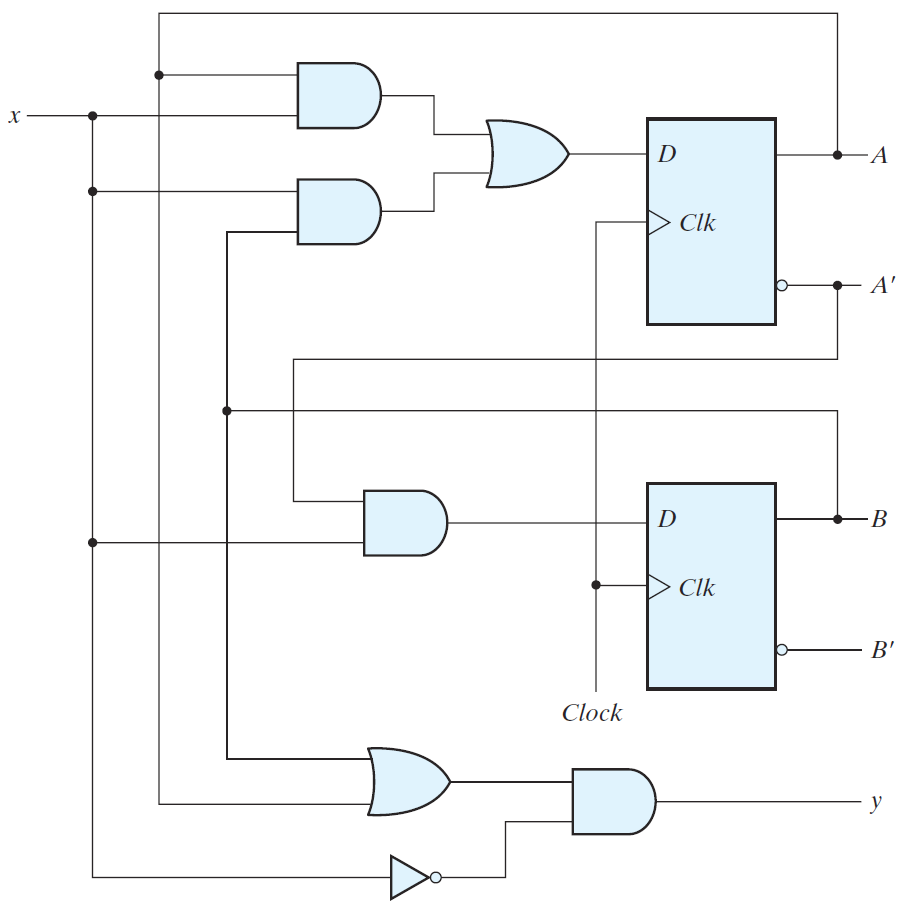 Behavioral Modeling of Sequential Circuits
module Seq_Circuit_Behavior
 (input x, Clock, output y);
 // reg A, B for the Flip-Flops
 reg A, B;
 // Modeling using always block
 // Update A, B at positive edge
 // Non-Blocking assignment
 always @(posedge Clock) begin
  A <= (A & x) | (B & x);
  B <= ~A & x;
 end
 // Output y: assign statement
 assign y = (A | B) & ~x;
endmodule
Modeling the Circuit Behavior
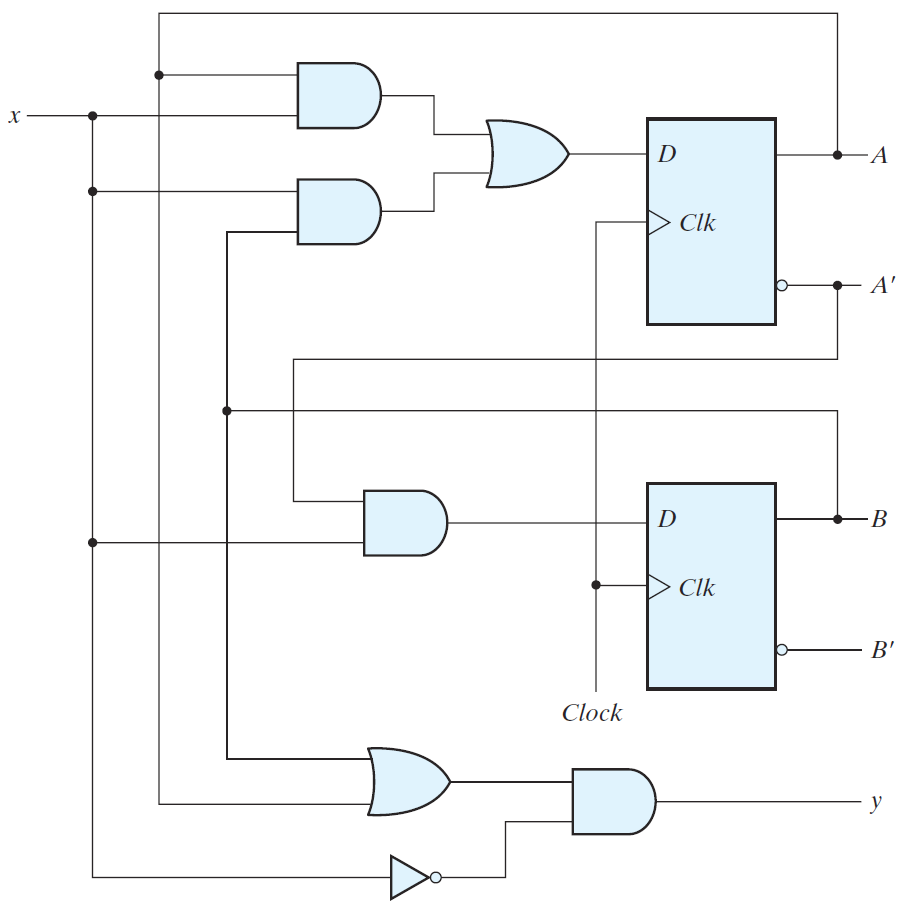 Verifying Structural and Behavioral Models
module Seq_Circuit_TB;  // Test Bench
  reg x, clk;
  wire y, z;
  // Instantiate structural and behavioral sequential circuits
  // Same inputs x and clk, but different outputs y and z
  Seq_Circuit_Structure test1 (x, clk, y);
  Seq_Circuit_Behavior  test2 (x, clk, z);
  // Generate a clock with period = 10 ns
  initial clk = 1;
  always #5 clk = ~clk;
  // Test sequence: x = 0, 1, 0, 1, 1, 0, 1, 1, 1, 1, 0, . . .
  initial begin
    x=0; #12 x=1; #10 x=0; #10 x=1; #20 x=0; #10 x=1; #40 x=0;
  end
endmodule
Simulation Waveforms
Structural and behavioral descriptions have identical waveforms
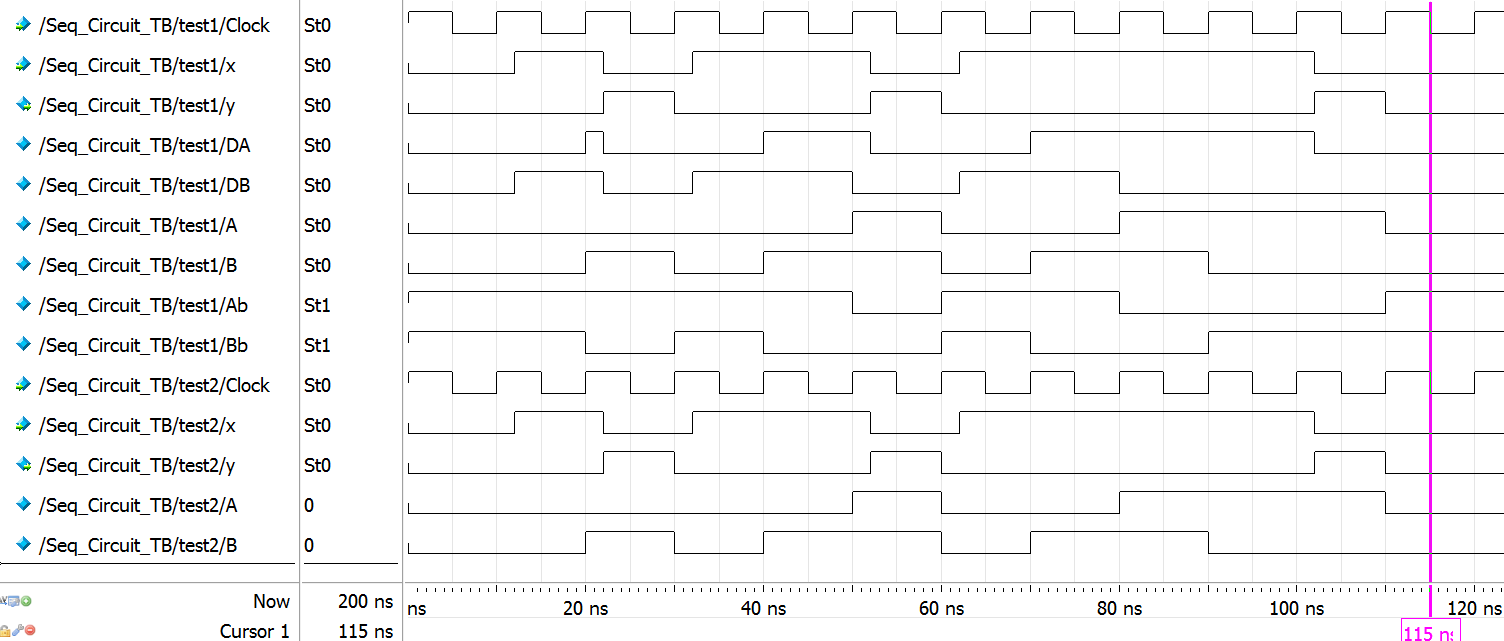 Modeling a State Diagram
A state diagram can be modeled directly in Verilog
Without the need of having the circuit implementation
An example of a Mealy state diagram is shown below
This is the state diagram of the 111 sequence detector
State assignment: S0 = 00, S1 = 01, and S2 = 10
01
10
1 / 0
1 / 0
0 / 0
0 / 0
1 / 1
0 / 0
00
reset
Modeling a Mealy State Diagram
module Mealy_111_detector (input x, clock, reset, output z);
  reg [1:0] state;	// present state
  always @(posedge clock, posedge reset)
    if (reset) state <= 'b00;
    else case(state)
      'b00: if (x) state <= 'b01; else state <= 'b00;
      'b01: if (x) state <= 'b10; else state <= 'b00;
      'b10: if (x) state <= 'b10; else state <= 'b00;
    endcase
  // output depends on present state and input x
  assign z = (state == 'b10) & x;
endmodule
01
10
1 / 0
1 / 0
0 / 0
0 / 0
1 / 1
0 / 0
00
reset
Modeling a Moore State Diagram
module Moore_Comparator (input A, B, clk, rst, output GT, LT, EQ);
 reg [1:0] state;	// present state
 assign GT = state[1];
 assign LT = state[0];
 assign EQ = ~(GT | LT);
 always @(posedge clk, posedge rst)
  if (rst) state <= 'b00;
  else case (state)
  'b00: state <= ({A,B}=='b01)?'b01:
                 ({A,B}=='b10)?'b10:'b00;
  'b01: state <= ({A,B}=='b10)?'b10:'b01;
  'b10: state <= ({A,B}=='b01)?'b01:'b10;
  endcase
endmodule
00, 11
00
001
rst
01
10
01
01
010
10
100
10
00
11
10
00
11
01
Test Bench for the Moore Comparator
module Moore_Comparator_TB;  // Test Bench
  reg A, B, clk, rst;
  wire GT, LT, EQ;
  Moore_Comparator test (A, B, clk, rst, GT, LT, EQ);
  // Reset pulse
  initial begin #2 rst = 1; #4 rst = 0; end
  // Generate clock
  initial clk = 1;
  always #5 clk = ~clk;
  // Generate input test sequence
  initial begin 
        {A,B}='b00; #12 {A,B}='b11; #10 {A,B}='b01; #10 {A,B}='b11;
    #10 {A,B}='b10; #10 {A,B}='b00; #10 {A,B}='b01; #20 {A,B}='b10; 
  end
endmodule
Moore Comparator Waveforms
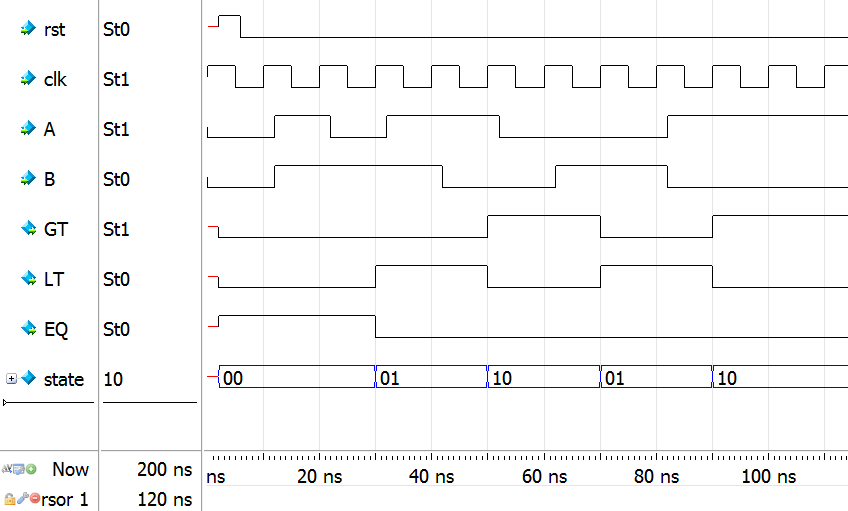 Modeling a Register with Parallel Load
module Register #(parameter n = 4)
  (input [n-1:0] Data_in, input clock, reset,
   output reg [n-1:0] Data_out);
  always @(posedge clock, posedge reset)	// Asynchronous reset
    if (reset) Q <= 0;
    else if (load) Data_out <= Data_in;
endmodule
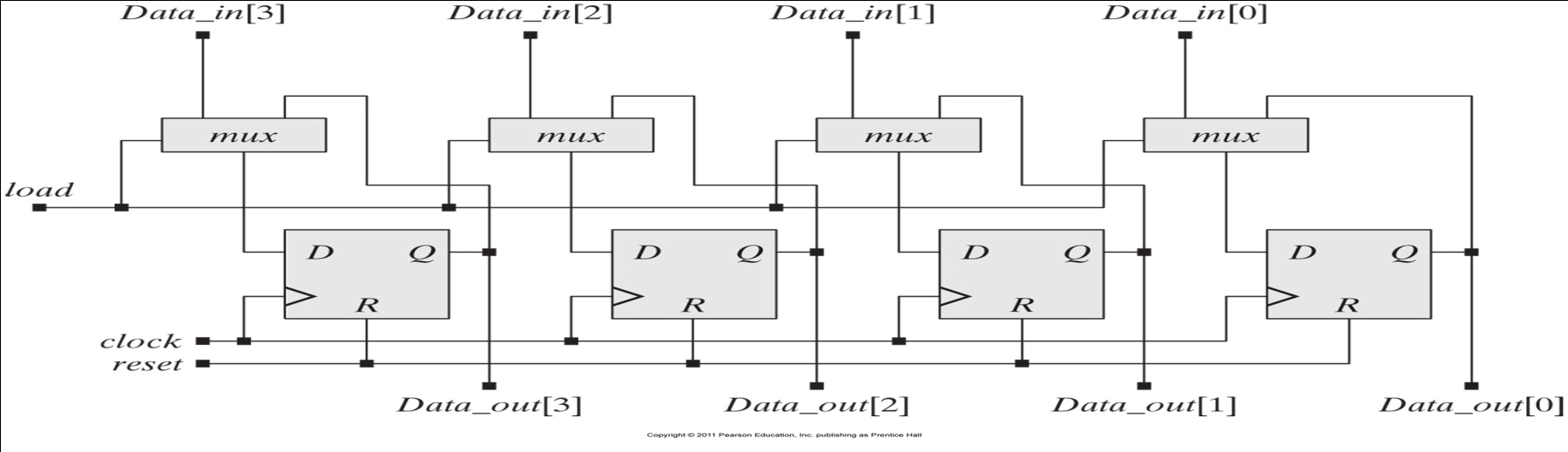 Modeling a Shift Register
module Shift_Register #(parameter n = 4)
  (input Data_in, clock, reset, output Data_out);
  reg [n-1:0] Q;
  assign Data_out = Q[0];
  always @(posedge clock, negedge reset)	// Asynchronous reset
    if (!reset) Q <= 0;	// Active Low reset
    else Q <= {Data_in, Q[n-1:1]};	// Shifts to the right
endmodule
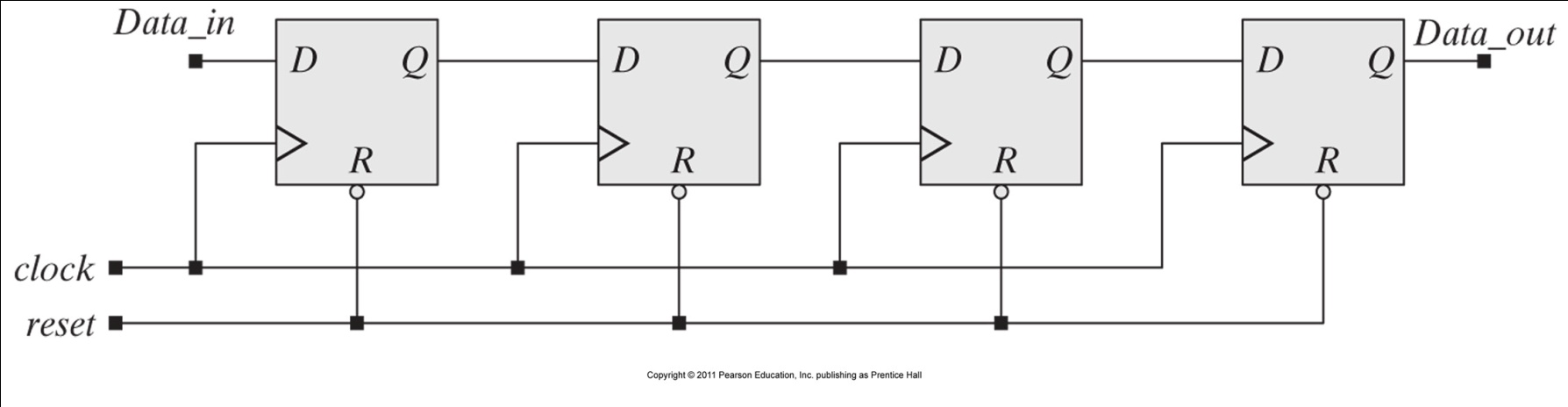 Modeling a Generic Up-Down Counter
module Up_Down_Counter #(parameter n = 16) // n-bit counter
  ( input [n-1:0] Data_in,
    input [1:0] f, input reset, clock,
    output reg [n-1:0] Count );
  // Asynchronous reset
  always @(posedge clock, posedge reset)
    if (reset) Count <= 0;
    else if (f == 1) Count <= Count + 1;
    else if (f == 2) Count <= Count – 1;
    else if (f == 3) Count <= Data_in;
endmodule
f = 0	 Disable counter
f = 1	 Count up
f = 2	 Count down
f = 3	 Load counter
Data_in
n
Up-Down
Counter
2
f
reset
clock
n
Count
Test Bench for the Up-Down Counter
module Up_Down_Counter_TB;  // Test Bench
  reg [7:0] Data_in; reg [1:0] f; reg rst, clk;  wire [7:0] Count;
  // Instantiate an 8-bit test counter
  Up_Down_Counter #(8) test (Data_in, f, rst, clk, Count);
  // Initialize Data_in (in hexadecimal)
  initial Data_in = 8'h2A; 
  // Generate reset pulse
  initial begin #2 rst=1; #4 rst=0; end
  // Generate clock
  initial clk = 1; always #5 clk = ~clk;
  // Generate function sequence
  initial begin
    #2 f=3; #10 f=1; #30 f=2; #10 f=0; #10 f=1;
  end
endmodule
Up-Down Counter Waveforms
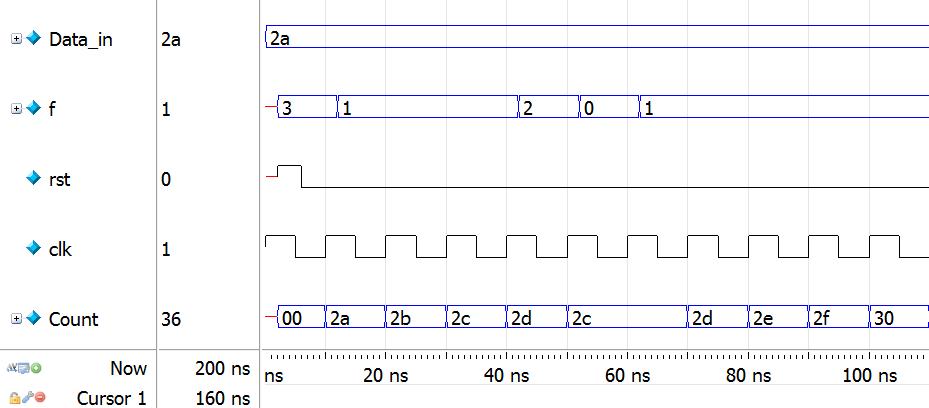